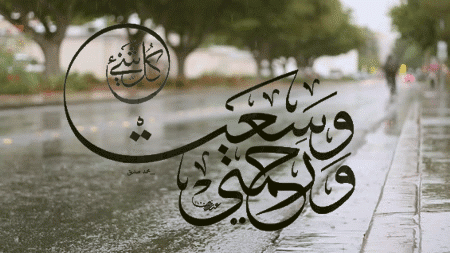 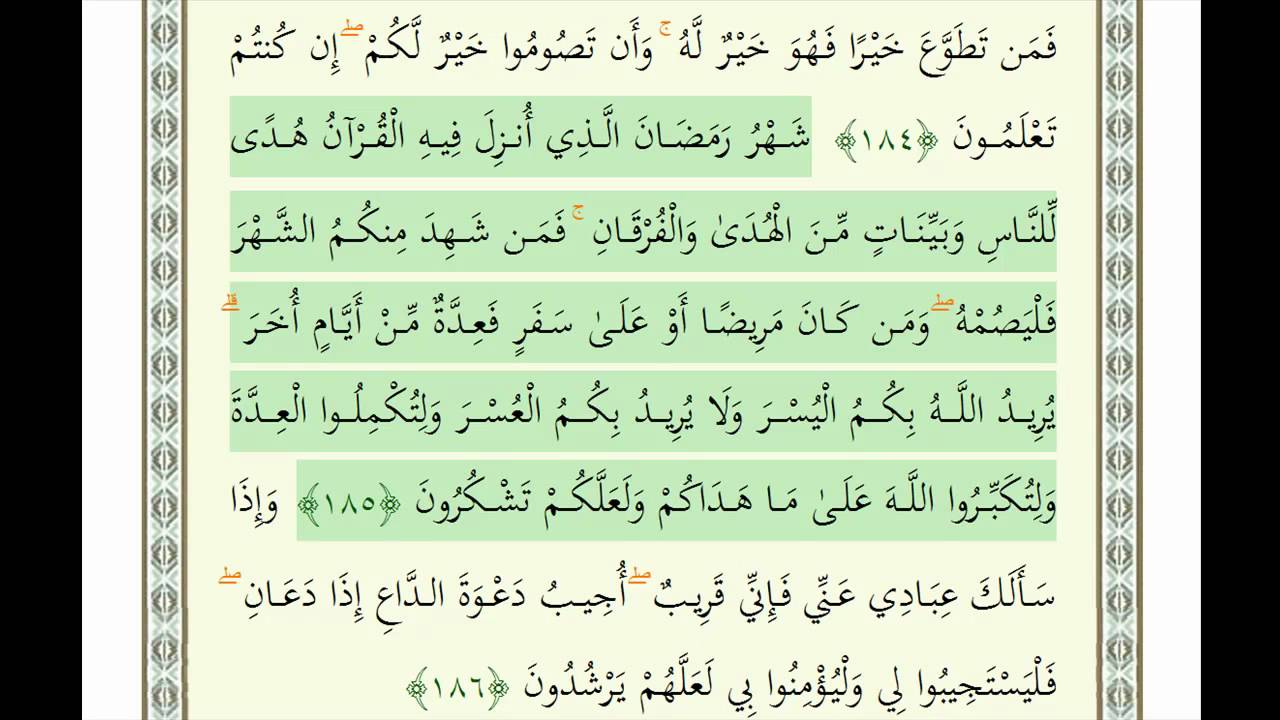 الرحمن - الرحيم
ذُكر (( الرحمن )) في القرآن سبعًا وخمسين مرة ؛ منها قوله تعالى : { وَإِلَهُكُمْ إِلَهٌ وَاحِدٌ لاَ إِلَهَ إِلاَّ هُوَ الرَّحْمَنُ الرَّحِيمُ } [ البقرة : 163 ] ، وقوله : { الرَّحْمَنُ عَلَى الْعَرْشِ اسْتَوَى } [ طه : 5 ] ، وقوله : { الْمُلْكُ يَوْمَئِذٍ الْحَقُّ لِلرَّحْمَنِ وَكَانَ يَوْمًا عَلَى الْكَافِرِينَ عَسِيرًا } [ الفرقان : 26 ] .

وأما اسمه (( الرحيم )) ، فقد ذُكر أكثر من مائة مرة ؛ منها : قوله تعالى : { إِنَّهُ هُوَ التَّوَّابُ الرَّحِيمُ } [ البقرة : 54 ] ، وقوله تعالى : { إِنَّ اللَّهَ بِالنَّاسِ لَرَءُوفٌ رَحِيمٌ } [ البقرة : 143 ] ، وقوله سبحانه : { إِنَّ اللَّهَ غَفُورٌ رَحِيمٌ }
ربكم ذو رحمة واسعة :
قال تعالى : { وَرَحْمَتِي وَسِعَتْ كُلَّ شَيْءٍ } [ الأعراف : 156 ] ، وقال تعالى إخبارًا عن حملة العرش ومن حوله أنهم يقولون : { رَبَّنَا وَسِعْتَ كُلَّ شَيْءٍ رَحْمَةً وَعِلْمًا فَاغْفِرْ لِلَّذِينَ تَابُوا وَاتَّبَعُوا سَبِيلَكَ وَقِهِمْ عَذَابَ الْجَحِيمِ } [ غافر : 7 ] .

 رحمة اللَّه تغلب غضبه :
قال تعالى : { كَتَبَ رَبُّكُمْ عَلَى نَفْسِهِ الرَّحْمَةَ } [ الأنعام : 54 ] . قال ابن كثير في هذه الآية : أوجبها على نفسه الكريمة تفضلاً منه وإحسانًا وامتنانًا
وعن أبي هريرة رضي الله عنه عن النبي صلى الله عليه وسلم قال : (( إن اللَّه لما قضى الخلق كتب عنده فوق عرشه : إن رحمتي سبقت غضبي ))
التعرُّف على اللَّه برحمته والإيمان بها .
عن أبي هريرة رضي الله عنه قال : سمعت رسول الله صلى الله عليه وسلم يقول : (( إن للَّه مائة رحمة أنزل منها رحمةً واحدةً بين الجن والإنسِ والبهائمِ والهوامِّ ، فبها يتعاطفون ، وبها يتراحمون ، وبها تعطف الوحشُ على ولدها ))  .
ومن رحمته : أن أحدًا من خلقه لا يستطيع أن يحجب رحمته أو منعها عن أحبابه ، قال تعالى : { مَا يَفْتَحِ اللَّهُ لِلنَّاسِ مِنْ رَحْمَةٍ فَلاَ مُمْسِكَ لَهَا وَمَا يُمْسِكْ فَلاَ مُرْسِلَ لَهُ مِنْ بَعْدِهِ } [ فاطر : 2 ] .
فانظر إلى آثار رحمة اللَّه :
قال تعالى : { وَنَزَّلْنَا عَلَيْكَ الْكِتَابَ تِبْيَانًا لِكُلِّ شَيْءٍ وَهُدًى وَرَحْمَةً وَبُشْرَى لِلْمُسْلِمِينَ } [ النحل : 89 ] .
قال تعالى : { قُلْ بِفَضْلِ اللَّهِ وَبِرَحْمَتِهِ فَبِذَلِكَ فَلْيَفْرَحُوا هُوَ خَيْرٌ مِمَّا يَجْمَعُونَ } [ يونس : 58 ]. 
قال ابن كثير : أي بهذا الذي جائهم من الهدى ودين الحق فليفرحوا فإنه أولى ما يفرحون به([تفسير ابن كثير ]) . 
وهذا هو الموضع الوحيد في القرآن الذي أُمر فيه بالفرح .
فانظر إلى آثار رحمة اللَّه :
عن أبي هريرة رضي الله عنه أن رسول الله صلى الله عليه وسلم ، قال : (( يتنزل ربنا تبارك وتعالى كلَّ ليلة إلى السماء الدنيا حين يبقى ثلثُ الليل الآخرُ يقولُ : من يدعوني فأستجيب له ، من يسألني فأعطيه ؟ من يستغفرني فأغفر له ؟ ))([أخرجه البخاري ]) . 
(( قال اللَّه عز وجل : إذا تَقَرَّبَ العبدُ منِّي شِبْرًا تقرَّبتُ منه ذراعًا ، وإذا تقرَّب مني ذراعًا تقربت منه باعًا أو بوعًا ))([البخاري]) .
رحمته بالتائبين :
عن أنس رضي الله عنه قال : سمعتُ رسول الله صلى الله عليه وسلم يقول : (( قال اللَّه تعالى : يا ابن آدم ، إنك ما دعوتني ورجوتني غفرتُ لك على ما كان منك ولا أبالي ، يا ابن آدم ، لو بلغت ذنوبك عنان السماء ثم استغفرتني غفرت لك ولا أبالي ، يا ابن آدم ، إنك لو أتيتني بقراب الأرض خطايا ثم لقيتني لا تشرك بي شيئًا لأتيتك بقرابها مغفرة ))([رواه الترمذي ، ]) . عنان السماء : قيل هو السحاب ، وقيل : هو ما عنَّ لك منها أي ظهر ، وقراب الأرض : هو ما يقارب مِلئها .
عن أبي موسى الأشعري رضي اللَّه عنه عن النبي صلى الله عليه وسلم قال : (( إن اللَّه تعالى يبسط يده بالليل لتيوب مسيء النهار ، ويبسط يده بالنهار ليتوب مسيء الليل ، حتى تطلع الشمس من مغربها ))([رواه مسلم ]) .
صَلاتُه جل جلاله على المؤمنين :
قال تعالى : { هُوَ الَّذِي يُصَلِّي عَلَيْكُمْ وَمَلاَئِكَتُهُ لِيُخْرِجَكُمْ مِنَ الظُّلُمَاتِ إِلَى النُّورِ وَكَانَ بِالْمُؤْمِنِينَ رَحِيمًا } [ الأحزاب : 43 ] . 
قال ابن كثير : والصلاة من اللَّه ثناؤه على العبد عند الملائكة . حكاه البخاري عن أبي العالية ... وقال غيره : الصلاة من اللَّه عز وجل الرحمة ، وقد يقال : لا منافاة بين القولين . واللَّه أعلم .

 مضاعفة الحسنات والأجور :
فمن رحمته سبحانه مضاعفة الحسنات إلى ضعاف كثيرة ، فعن أبي هريرة رضي الله عنه قال : قال رسول الله صلى الله عليه وسلم : (( كل عمل ابن آدم يضاعف الحسنة بعشر أمثالها ، إلى سبعمائة ضعف ))([مسلم]) 
: { إِنَّ الَّذِينَ آمَنُوا وَعَمِلُوا الصَّالِحَاتِ سَيَجْعَلُ لَهُمُ الرَّحْمَنُ وُدًّا } [ مريم : 96 ].
لا تقنطوا من رحمة اللَّه :
قال تعالى : { قُلْ يَا عِبَادِيَ الَّذِينَ أَسْرَفُوا عَلَى أَنْفُسِهِمْ لاَ تَقْنَطُوا مِنْ رَحْمَةِ اللَّهِ إِنَّ اللَّهَ يَغْفِرُ الذُّنُوبَ جَمِيعًا إِنَّهُ هُوَ الْغَفُورُ الرَّحِيمُ } [ الزمر : 53 ] . قال النبي صلى الله عليه وسلم : (( لو يعلم المؤمن ما عند اللَّه من العقوبة ما طمع بجنته أحد ، ولو يعلم الكافر ما عند اللَّه من الرحمة ما قنط من جنته أحد ))([رواه مسلم ]) .
قال تعالى : { وَمَنْ يَقْنَطُ مِنْ رَحْمَةِ رَبِّهِ إِلاَّ الضَّالُّونَ } [ الحجرات : 56 ] .
{ وَلاَ تَيْئَسُوا مِنْ رَوْحِ اللَّهِ إِنَّهُ لاَ يَيْئَسُ مِنْ رَوْحِ اللَّهِ إِلاَّ الْقَوْمُ الْكَافِرُونَ } [ يوسف : 87 ] .
النبوة والرسالة رحمة :
فقد سُمَّيت النبوة والوحي رحمة كما في قوله تعالى مخبرًا عن نوح عليه السلام : { قَالَ يَا قَوْمِ أَرَأَيْتُمْ إِنْ كُنْتُ عَلَى بَيِّنَةٍ مِنْ رَبِّي وَآتَانِي رَحْمَةً مِنْ عِنْدِهِ } [ هود : 28 ] .

 إرسال النبيِّ صلى الله عليه وسلم :
قال تعالى : { وَمَا أَرْسَلْنَاكَ إِلاَّ رَحْمَةً لِلْعَالَمِينَ } [ الأنبياء : 107 ] . 
﴿ فَبِمَا رَحْمَةٍ مِنَ اللَّهِ لِنْتَ لَهُمْ وَلَوْ كُنْتَ فَظّاً غَلِيظَ الْقَلْبِ لَانْفَضُّوا مِنْ حَوْلِكَ فَاعْفُ عَنْهُمْ وَاسْتَغْفِرْ لَهُمْ وَشَاوِرْهُمْ فِي الْأَمْرِ ﴾
سورة آل عمران الآية: 159 ]
أسباب رحمة اللَّه لخلقه :
1- طاعة اللَّه ورسوله :
فكلما كان العبدُ أكثر طاعة لله تبارك وتعالى ورسوله صلى الله عليه وسلم كلما كان أكثر استحقاقًا لرحمة اللَّه عز وجل . قال تعالى : { وَأَطِيعُوا اللَّهَ وَالرَّسُولَ لَعَلَّكُمْ تُرْحَمُونَ } [ آل عمران : 132 ] . وقال عز وجل : { وَهَذَا كِتَابٌ أَنْزَلْنَاهُ مُبَارَكٌ فَاتَّبِعُوهُ وَاتَّقُوا لَعَلَّكُمْ تُرْحَمُونَ } [ الأنعام : 155 ] .
 وَإِذِ اعْتَزَلْتُمُوهُمْ وَمَا يَعْبُدُونَ إِلا اللَّهَ فَأْوُوا إِلَى الْكَهْفِ يَنْشُرْ لَكُمْ رَبُّكُمْ مِنْ رَحْمَتِهِ وَيُهَيِّئْ لَكُمْ مِنْ أَمْرِكُمْ مِرْفَقًا ( 16 )
أسباب رحمة اللَّه لخلقه :
2- الإحسان :
قال اللَّه تبارك وتعالى : { إِنَّ رَحْمَةَ اللَّهِ قَرِيبٌ مِنَ الْمُحْسِنِينَ } [ الأعراف : 56 ] ،
 وقال النبي صلى الله عليه وسلم : (( إن اللَّه كتب الإحسان على كل شيء ، فإذا قتلتم فأحسنوا القِتْلة ، وإذا ذبحتم فأحسنوا الذبحة ... ) رواه مسلم .
أسباب رحمة اللَّه لخلقه :
3- تقوى اللَّه تبارك وتعالى :
فإن كانت رحمة اللَّه قد وسعتْ كل شيء وشملت البر والفاجر ، والمسلم والكافر ، فما من أحد إلا وهو يتقلب في رحمة اللَّه آناء الليل وأطراف النهار وهذا في الدنيا وتلك هي الرحمة العامة ، أما الرحمة الخاصة بدخول الجنة في الآخرة فهي للمؤمنين والمتقين وحدهم . قال تعالى : { وَرَحْمَتِي وَسِعَتْ كُلَّ شَيْءٍ فَسَأَكْتُبُهَا لِلَّذِينَ يَتَّقُونَ وَيُؤْتُونَ الزَّكَاةَ وَالَّذِينَ هُمْ بِآيَاتِنَا يُؤْمِنُونَ } [ الأعراف : 156 ] .
www.fatemaelshikh.info
16
أسباب رحمة اللَّه لخلقه :
 4- صلة الرحم :
 عن عبد الرحمن بن عوف رضي الله عنه قال : سمعت رسول الله صلى الله عليه وسلم يقول : (( قال اللَّه : أنا اللَّه ، وأنا الرحمن ، خلقتُ الرَّحِمَ وشققتُ لها اسمًا من اسمي ، فَمَنْ وصلها وَصلتُه ، ومن قطعها بتَتُّه )
 وعن أبي هريرة عن النبي صلى الله عليه وسلم أنه قال : إن الرحم مشْجَنَةٌ من الرحمن ، تقول : يا ربِّ ، إني قُطِعْتُ ، يا ربِّ إني ظُلمتُ ، يا ربِّ إني أُسئَ إليَّ ، يا ربِّ ، يا ربِّ ، فيُجِيبُها ربُّها عز وجل ، فيقولُ : (( أما تَرْضَيْنَ أن أصِل من وصلك وأقطع من قطعك ؟ ) 
 { فَهَلْ عَسَيْتُمْ إِنْ تَوَلَّيْتُمْ أَنْ تُفْسِدُوا فِي الأَرْضِ وَتُقَطِّعُوا أَرْحَامَكُمْ } [ محمد : 22 ].
أسباب رحمة اللَّه لخلقه :
5- الصبر على الابتلاء :
 قال تعالى : { وَبَشِّرِ الصَّابِرِينَ (155) الَّذِينَ إِذَا أَصَابَتْهُمْ مُصِيبَةٌ قَالُوا إِنَّا لِلَّهِ وَإِنَّا إِلَيْهِ رَاجِعُونَ (156) أُولَئِكَ عَلَيْهِمْ صَلَوَاتٌ مِنْ رَبِّهِمْ وَرَحْمَةٌ وَأُولَئِكَ هُمُ الْمُهْتَدُونَ } [ البقرة : 155- 157 ] .
 قال ابن كثير : { أُولَئِكَ عَلَيْهِمْ صَلَوَاتٌ مِنْ رَبِّهِمْ وَرَحْمَةٌ } أي : ثناءً عليهم ، وقال سعيد بن جبير : أي أمَنَة من العذاب .
أسباب رحمة اللَّه لخلقه :
6- رحمة الناس :
 (( ارحموا تُرْحَمُوا ، واغفروا يَغْفِر اللَّهُ لكم ))  
 (( إنما يرحمُ اللَّه من عباده الرحماء ))
 (( حُوسِب رجلٌ ممن كان قبلكم ، فلم يوجد له من الخير شيءٌ إلا أنه كان يخالطُ الناس ، وكان موسرًا ، فكان يأمر غلمانه أن يتجاوزوا عن المعسر ، قال : قال اللَّه عز وجل : نحن أحق بذلك منه ، تجاوزوا عنه ))
 فعن أبي هريرة رضي الله عنه قال : قال النبي صلى الله عليه وسلم : (( بينما كلب يُطَيِّفُ بَركِيَّةٍ قد كاد يقتله العطشُ إذ رأته بَغِيُّ من بغايا بني إسرائيل ، فنزعت موقها فاستقت له به فسقته ، فَغُفِر لها به ))  .
أيأُذكركم أيها الأخوة بأن الله سبحانه وتعالى حينما قال: 
﴿ وَلِلَّهِ الْأَسْمَاءُ الْحُسْنَى فَادْعُوهُ بِهَا ﴾
[ سورة الأعراف الآية: 180 ]
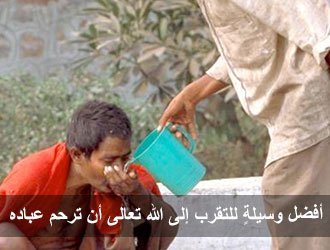 سابعًا : دعاء اللَّه

1- دعاء الثناء والحمد :
عن أبي هريرة رضي الله عنه عن النبي صلى الله عليه وسلم أنه قال : قال اللَّه تعالى : (( قسمت الصلاة بيني وبين عبدي نصفين ، ولعبدي ما سأل ، فإذا قال العبد : الحمد لله رب العالمين ، قال اللَّه تعالى : حمدني عبدي ، وإذا قال : الرحمن الرحيم . قال اللَّه : أثنى عليَّ عبدى ... ))([أخرجه مسلم ])  
2- ومن ذلك أيضًا دعاء المسألة والطلب :
قال ابن كثير : قال ابن المبارك : الرحمن إذا سُئِل أعطى ، والرحيم إذا لم يُسأل يغضب ، وهذا كما جاء في الحديث عن أبي هريرة رضي الله عنه قال : قال رسول الله صلى الله عليه وسلم : (( من لم يسأل اللَّهَ يغضب عليه ))([رواه الترمذي ]) .
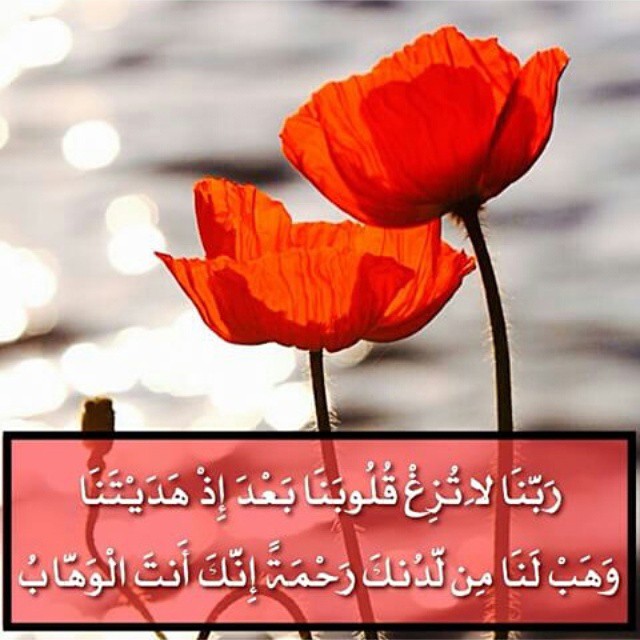